Predictors of performance in introductory physics courses
David E. Meltzer and Dakota H. King

Arizona State University

Supported in part by NSF DUE #1504986 and #1914712
Data Sources
Diagnostic pretest covering pre-college mathematics
calculators allowed
Pre-instruction tests of scientific reasoning skill and physics concept knowledge:
Lawson Test of Scientific Reasoning
Force Concept Inventory
Acknowledgments
Diagnostic data have been provided by (among others):
	Vince Coletta (Loyola Marymount University)
	Steven Pollock (University of Colorado, Boulder)
	Christopher Varney (University of West Florida)
Mathematics Diagnostic Pretest
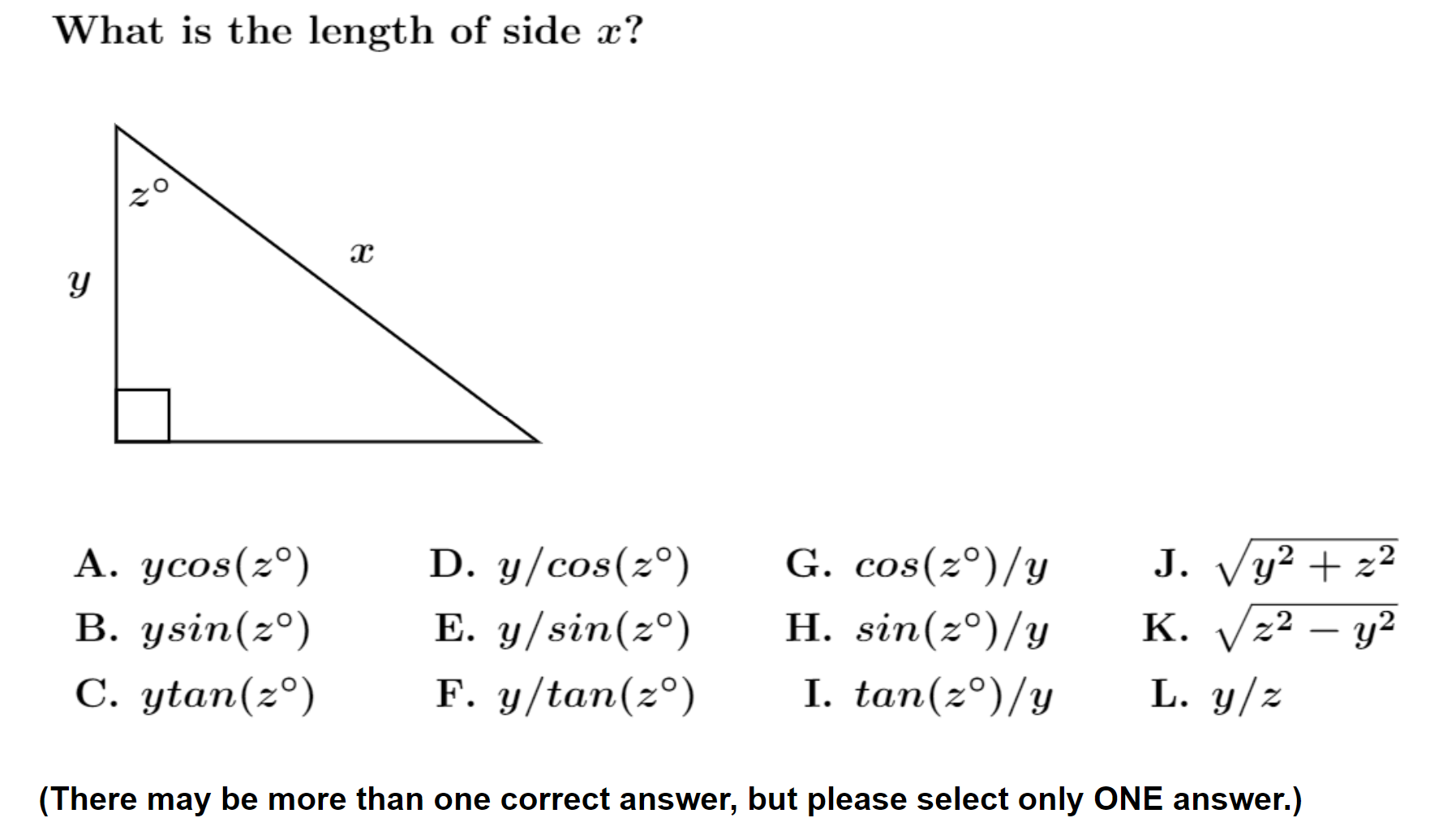 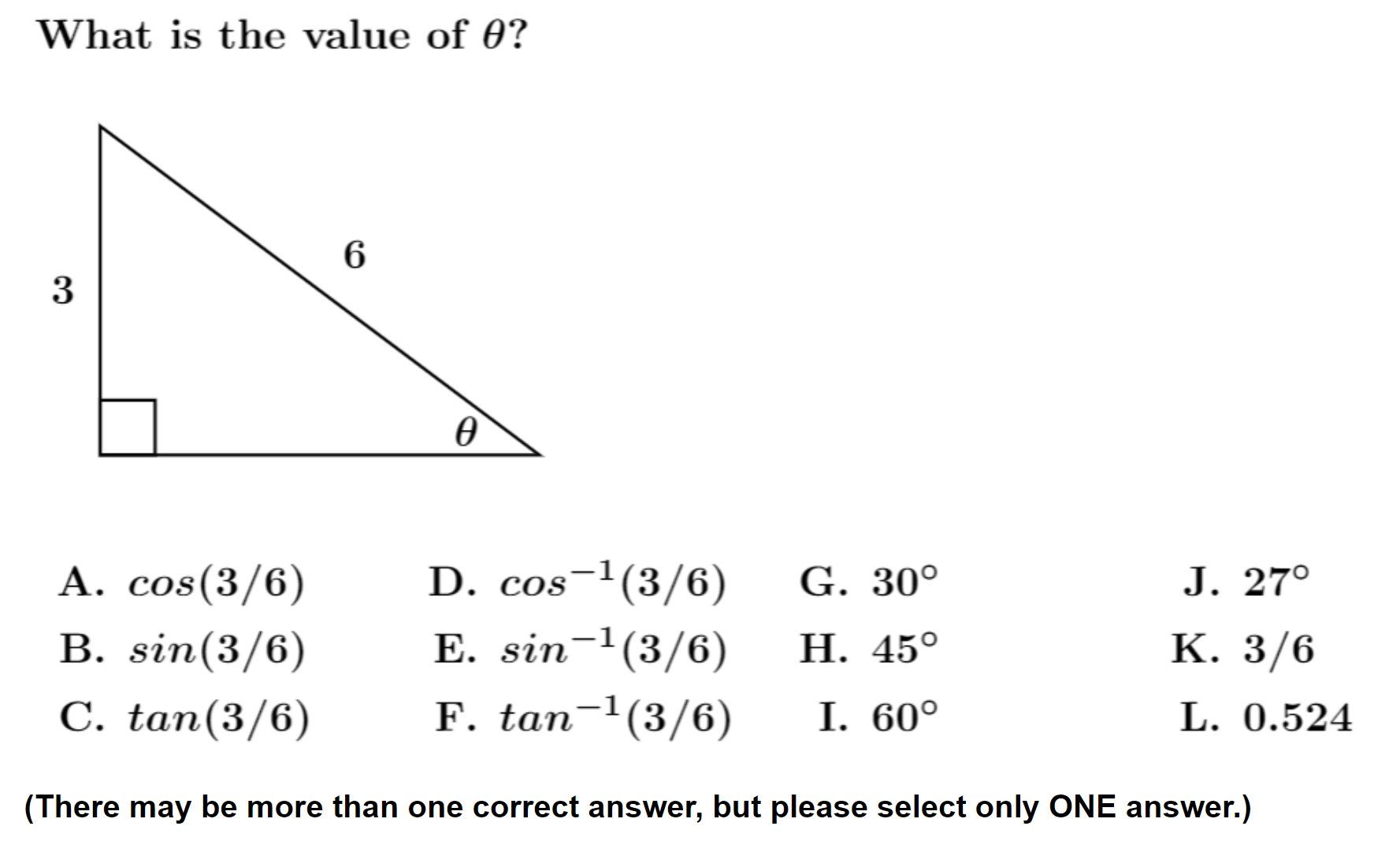 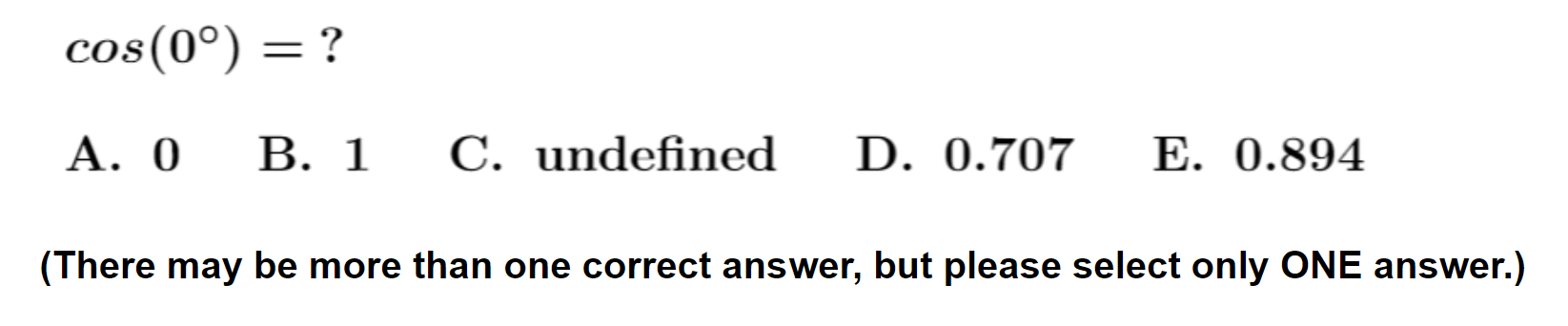 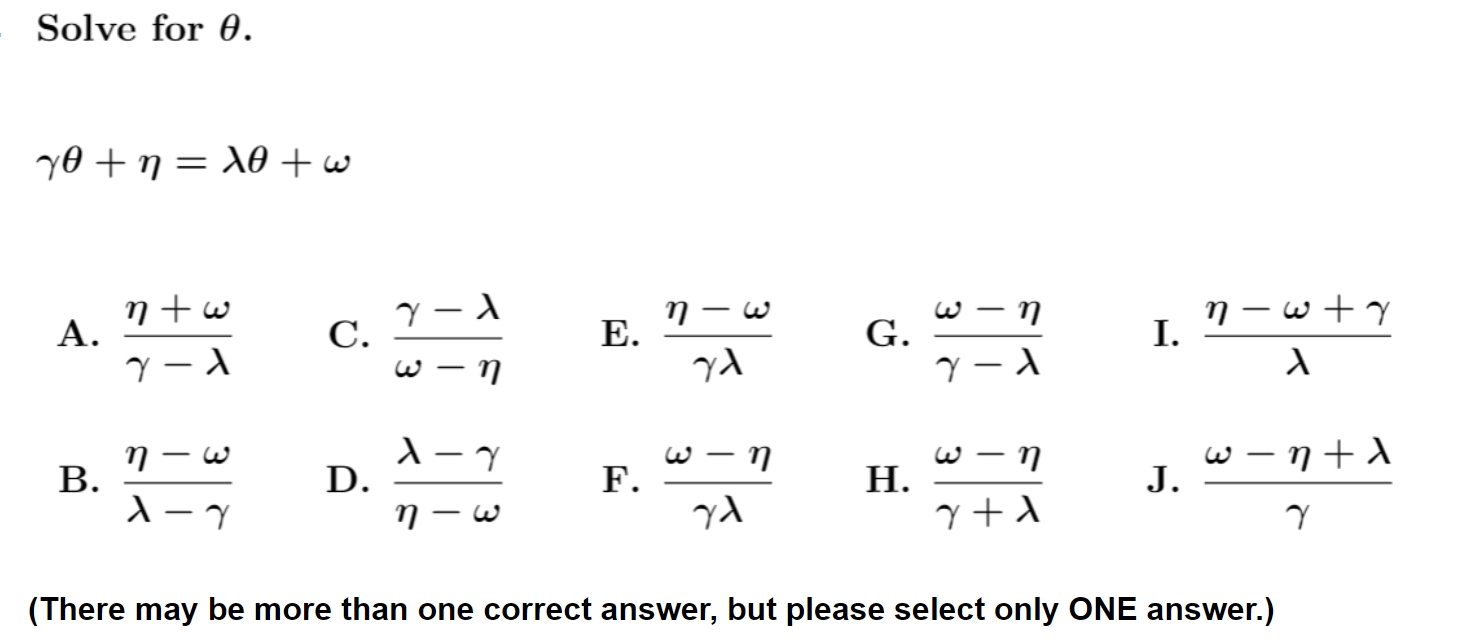 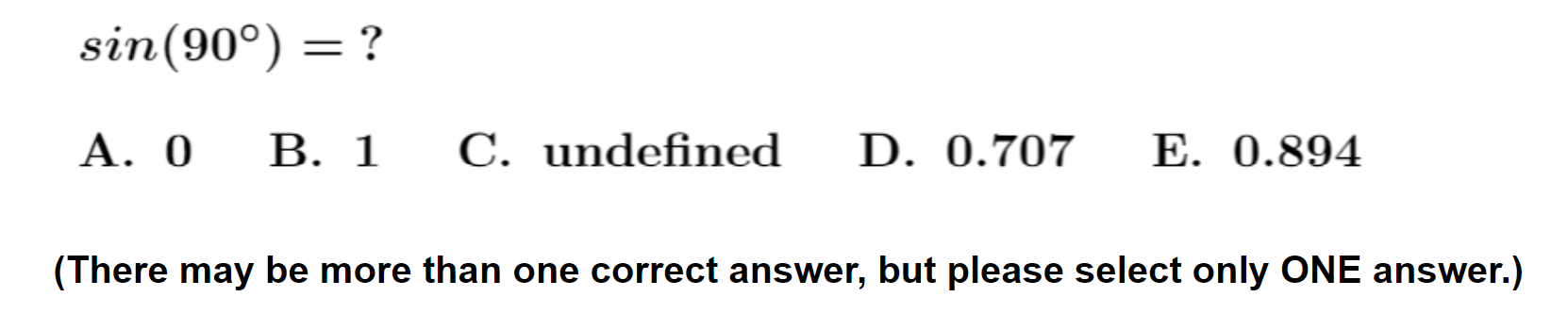 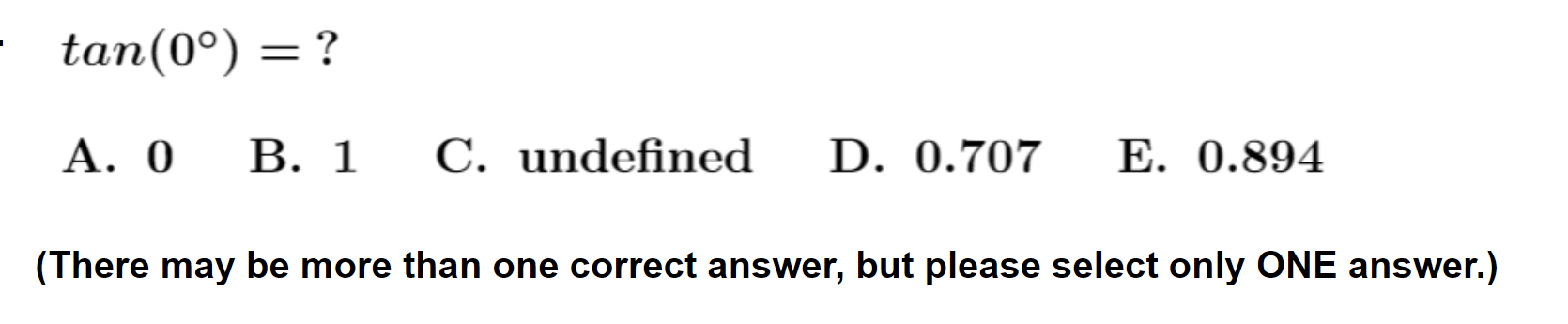 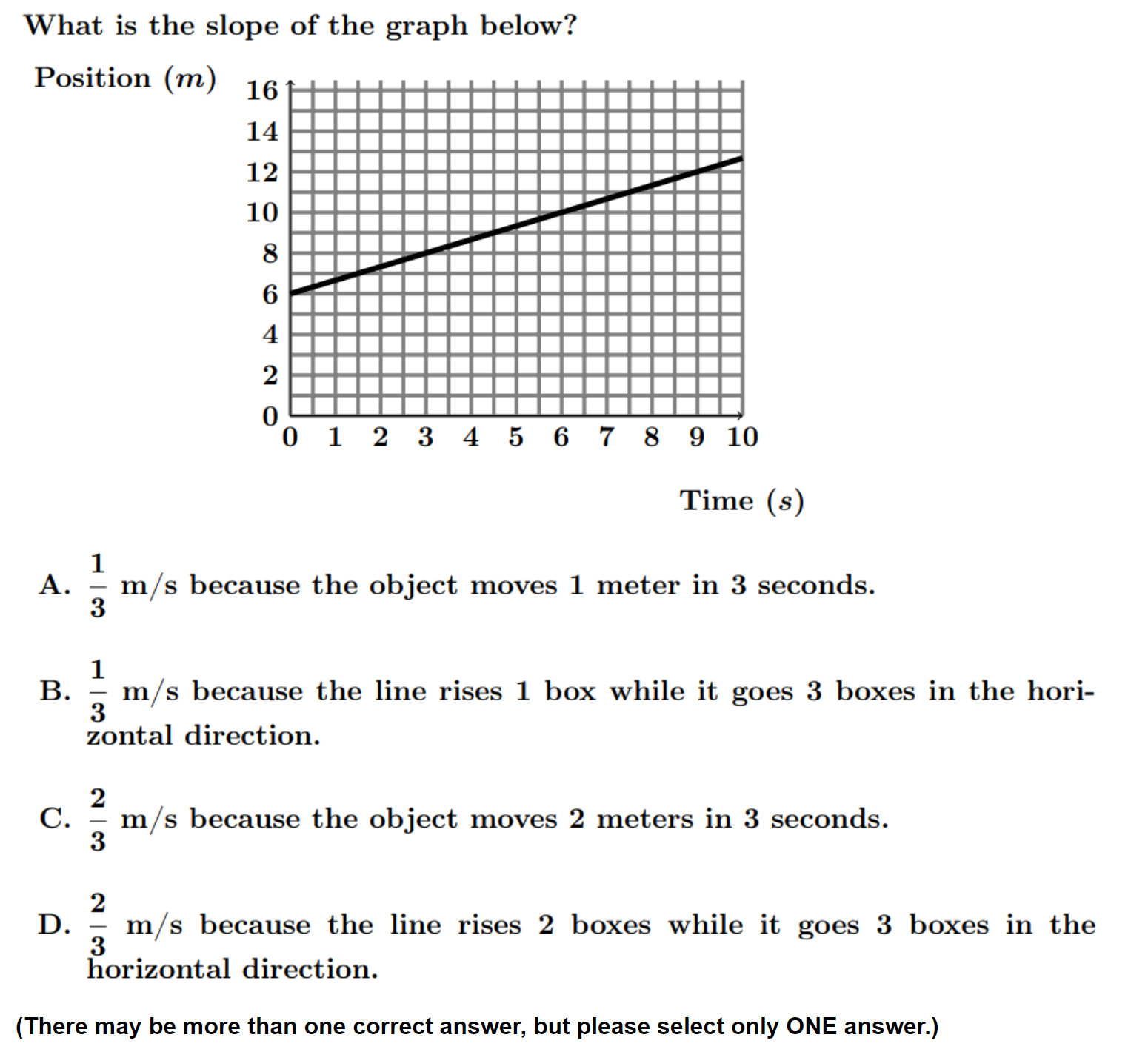 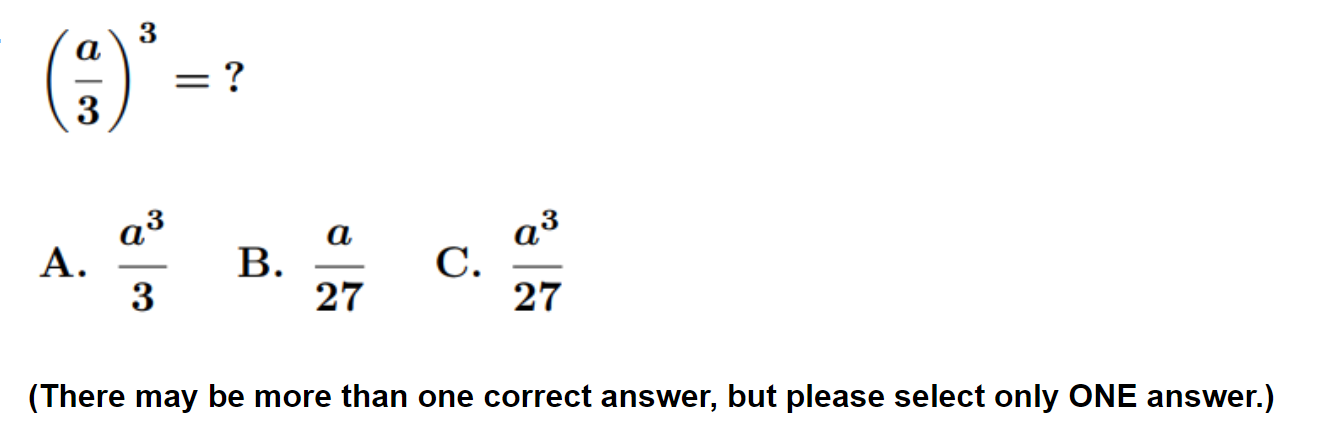 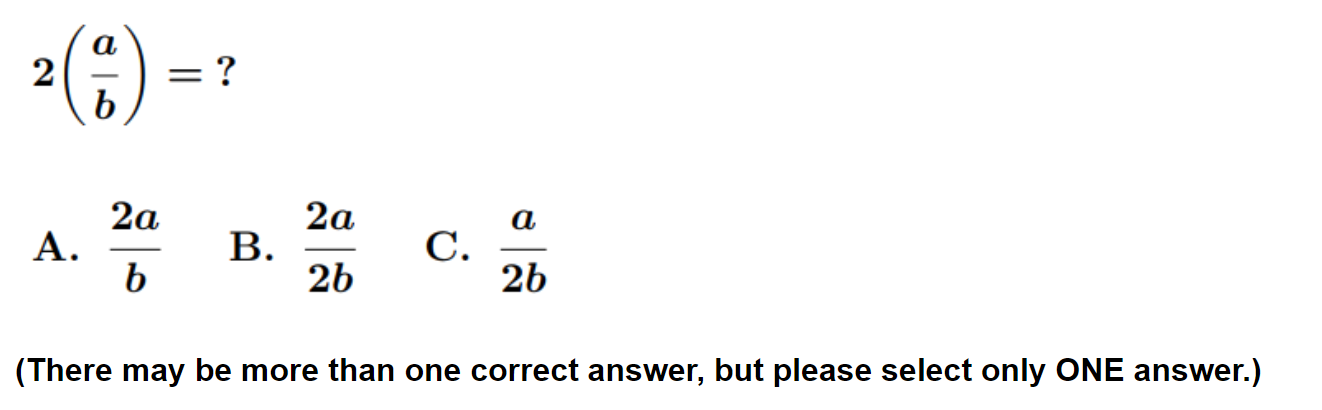 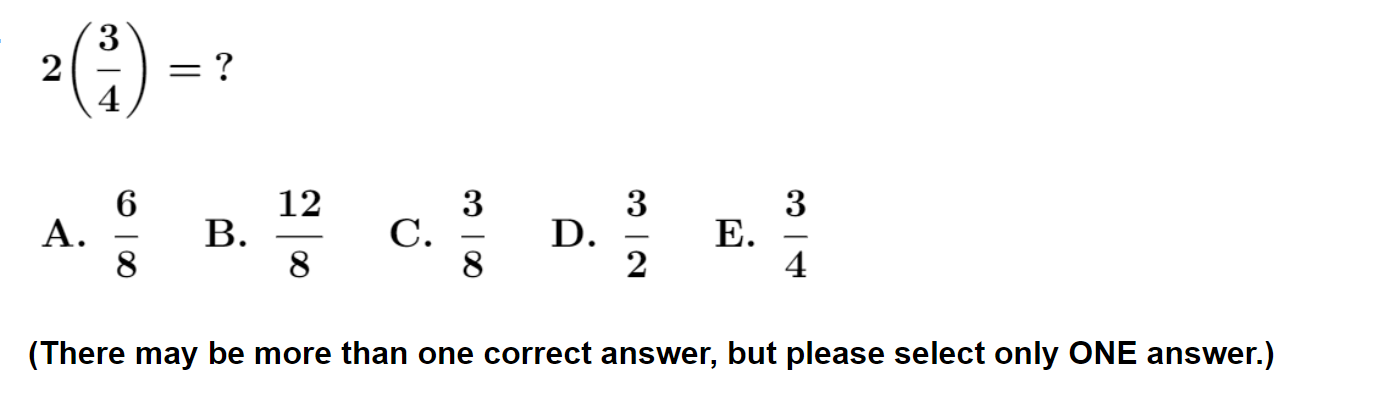 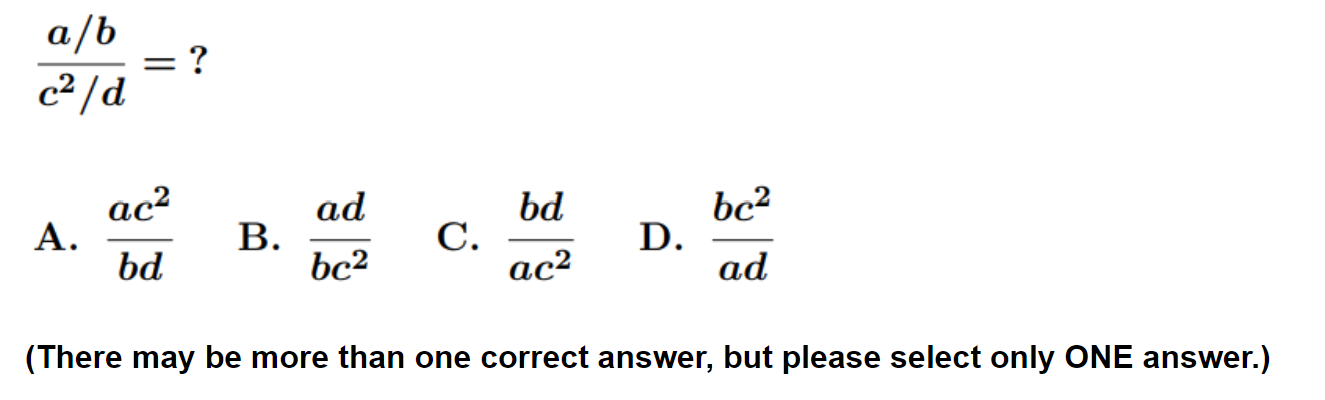 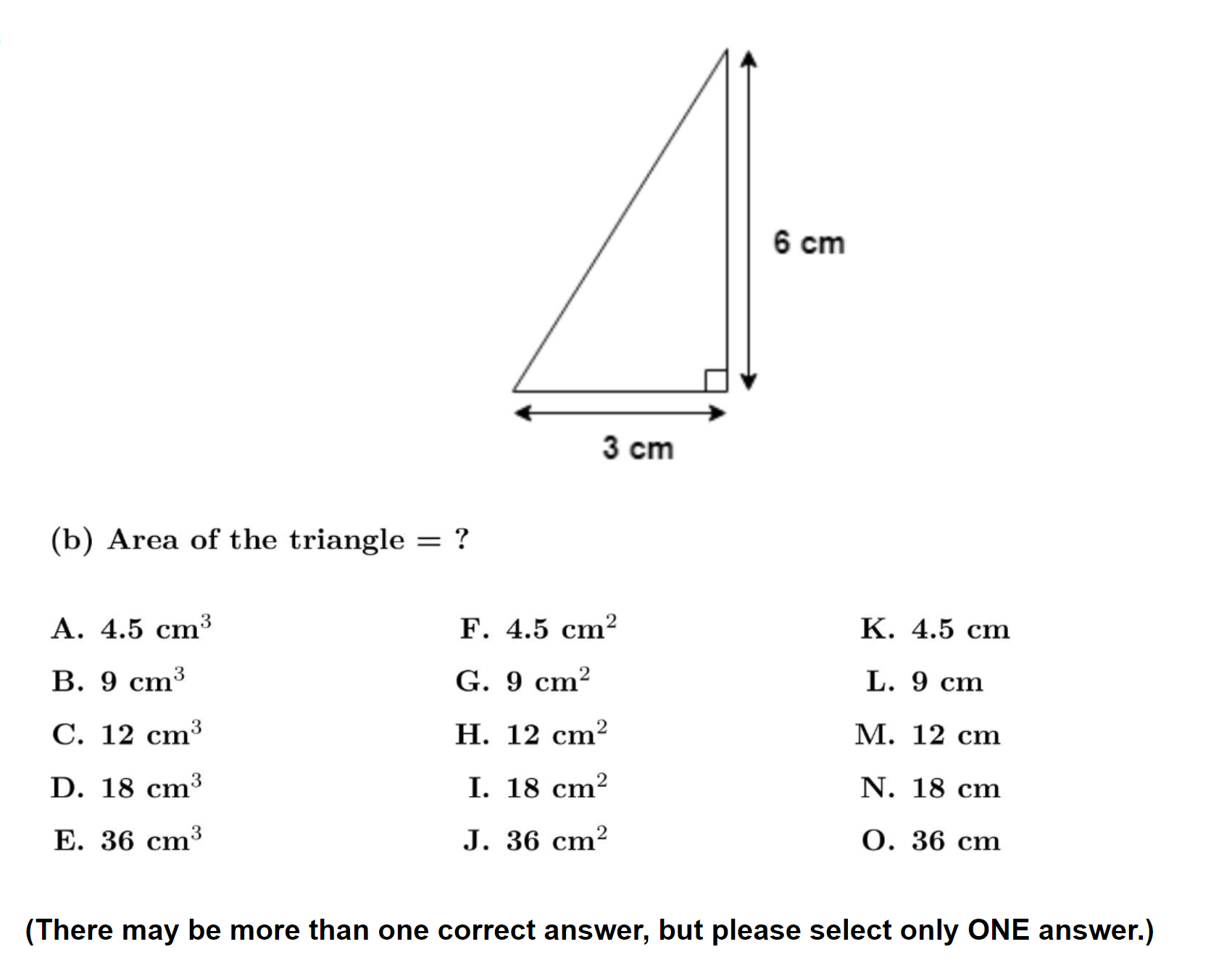 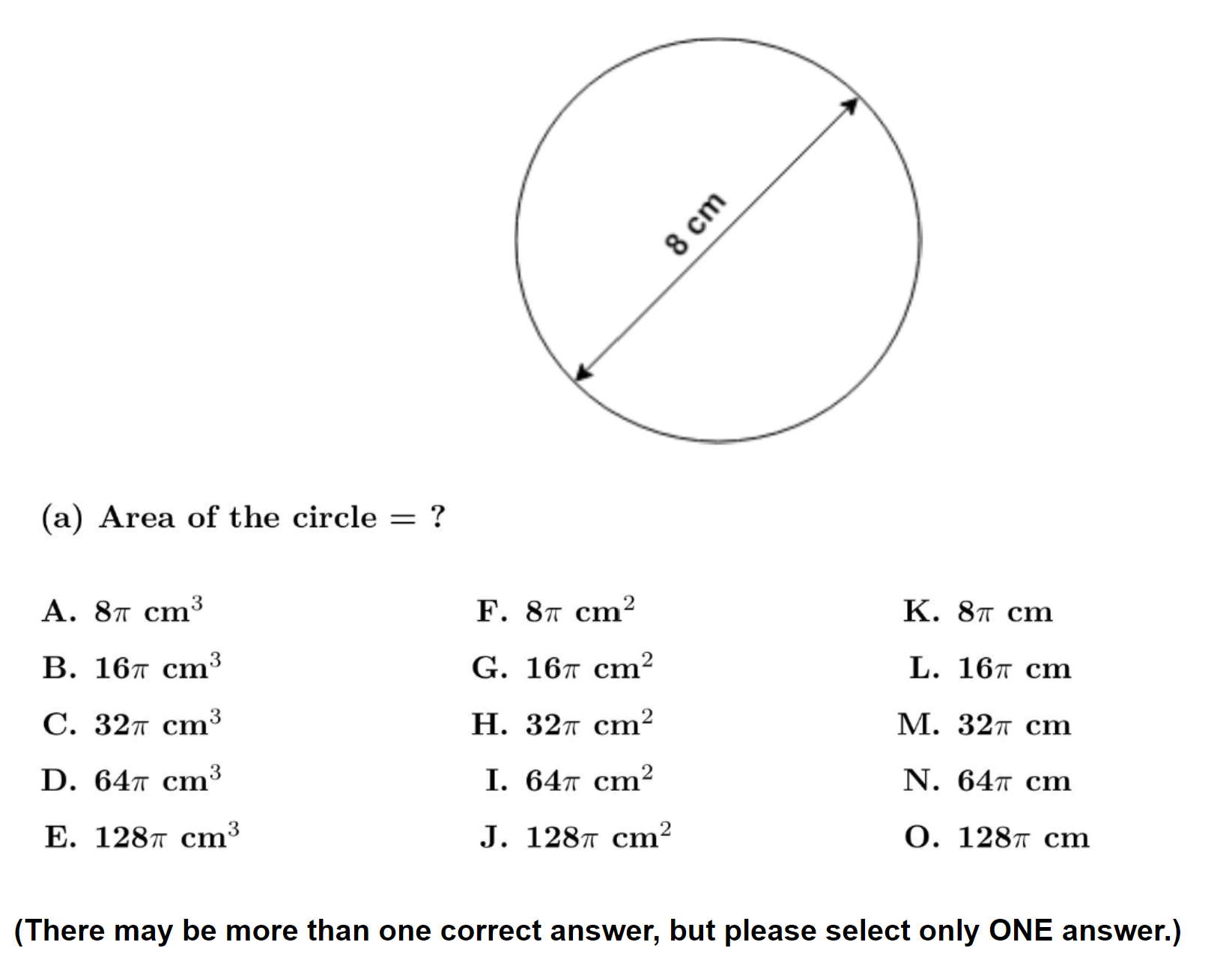 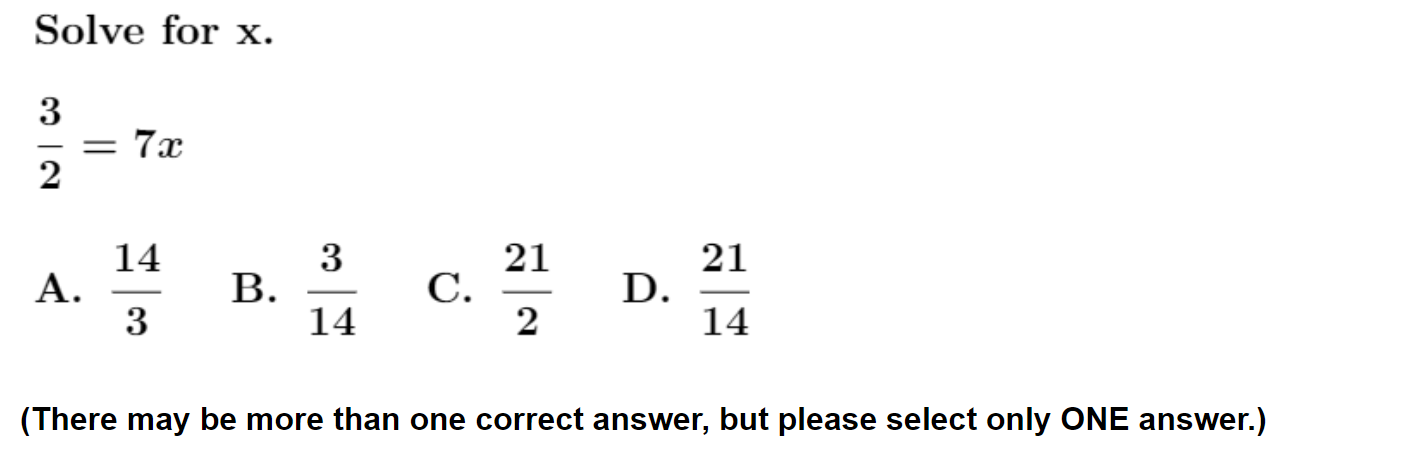 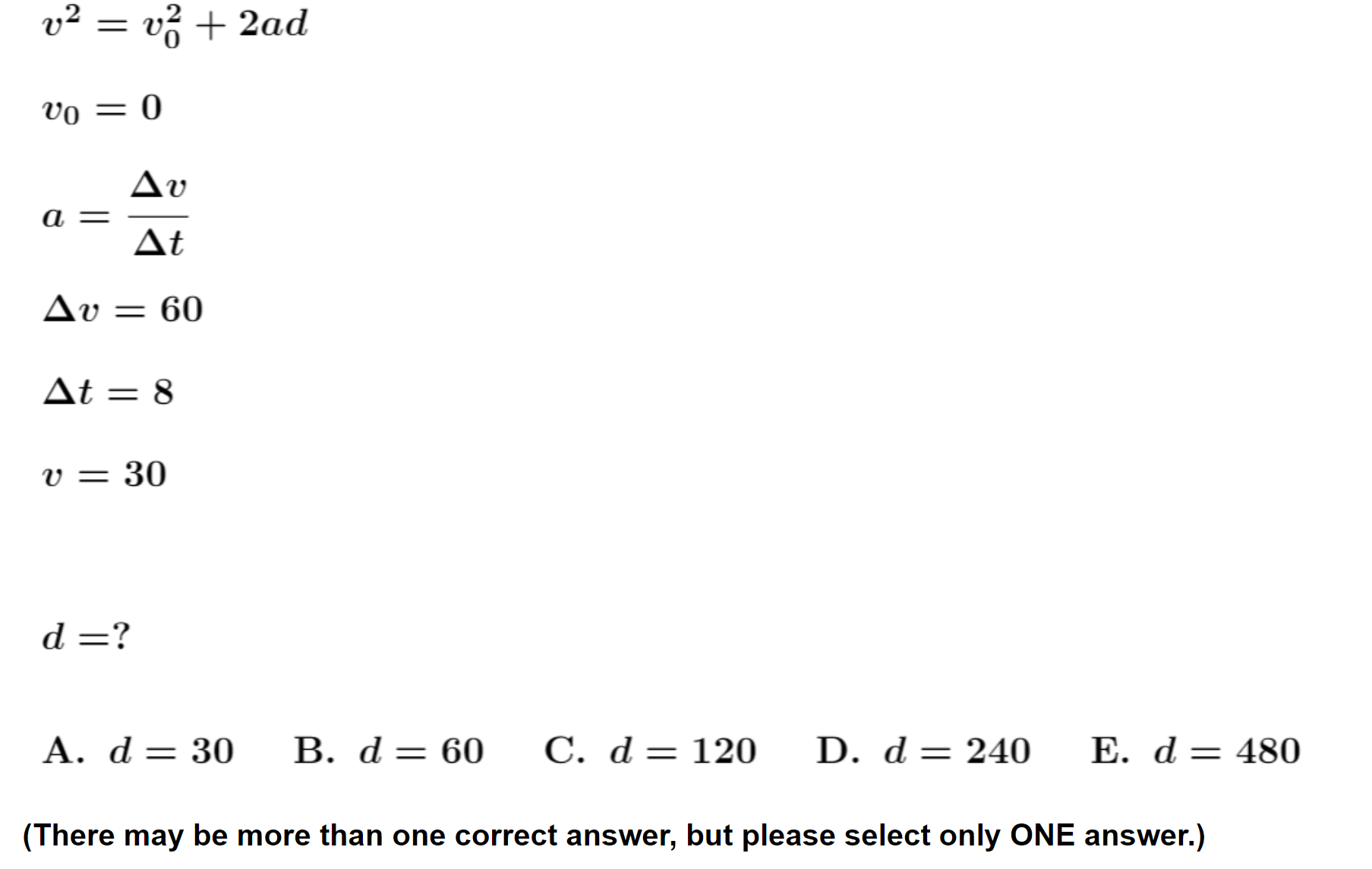 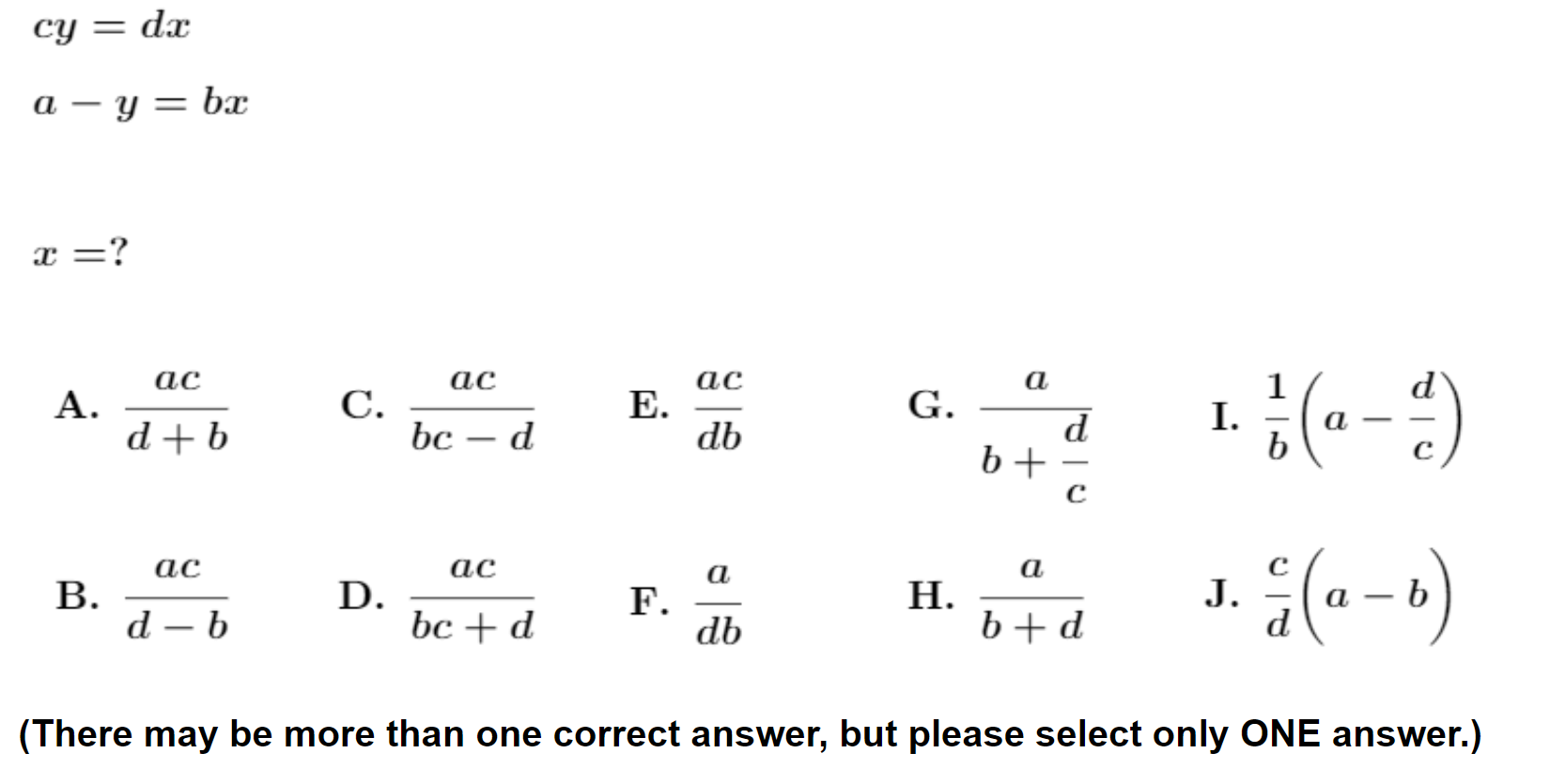 Relation Between Scores and Grades
Correlation coefficient between mathematics pretest score and final course grades varies greatly from course to course: 
r ≈ +0.10 - +0.50.
However, slope of fit line for grades vs. math score is relatively high, therefore…
…pretest score on mathematics diagnostic can approximately predict final course grade
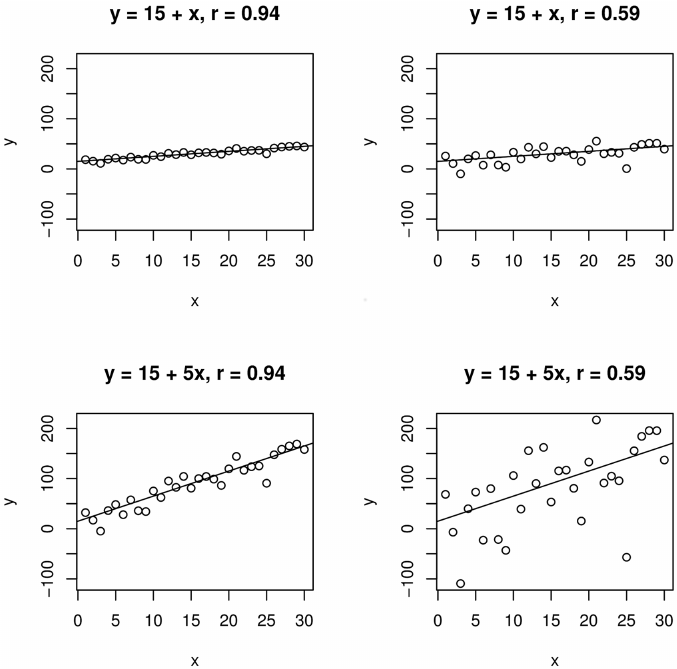 High correlation, small slope:
Changes in predictor variable have little effect (though highly predictable)
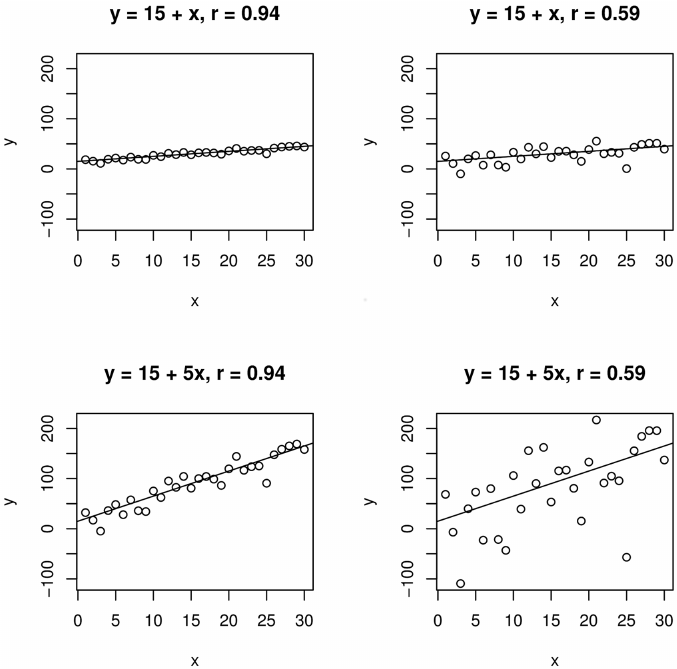 High correlation, small slope:
Changes in predictor variable have little effect (though highly predictable)
Low correlation, large slope:
Changes in predictor variable have large effect (despite large scatter)
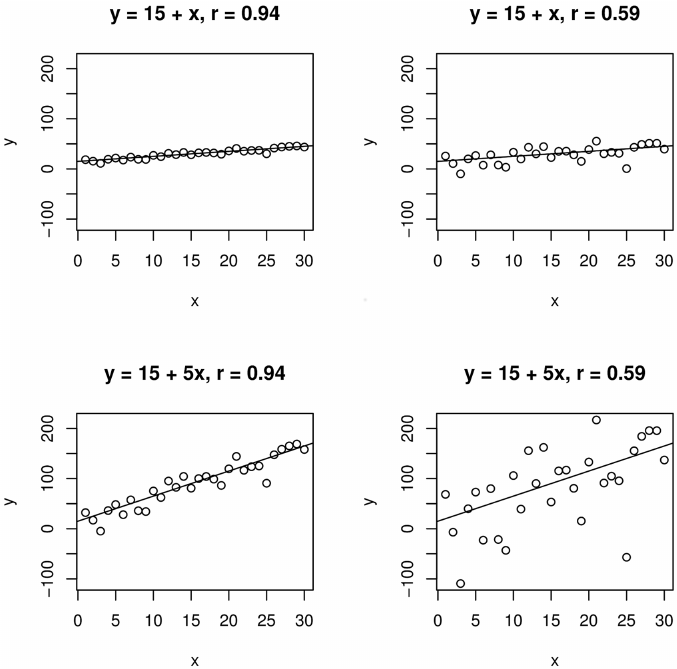 High correlation, small slope:
Changes in predictor variable have little effect (though highly predictable)
Low correlation, large slope:
Changes in predictor variable have large effect (despite large scatter)
Low Course Grade vs. Mathematics Diagnostic Pretest Score
Low Course Grade vs. Mathematics Diagnostic Pretest Score
Students whose mathematics pretest scores placed them among the top quarter of the class (75th percentile and higher): what percentage of them received low (bottom-quartile, C+ or lower) course grades?
Low Course Grade vs. Mathematics Diagnostic Pretest Score
Students whose mathematics pretest scores placed them among the bottom quarter of the class (25th percentile or lower): what percentage of them received low (bottom-quartile, C+ or lower) course grades?
Students whose mathematics pretest scores placed them among the top quarter of the class (75th percentile and higher): what percentage of them received low (bottom-quartile, C+ or lower) course grades?
Low Course Grade vs. Mathematics Diagnostic Pretest Score
Alg-1: Algebra-based course, first semester

ASU-P: Arizona State University, Polytechnic campus
Low Course Grade vs. Mathematics Diagnostic Pretest Score
Alg-1: Algebra-based course, first semester

ASU-P: Arizona State University, Polytechnic campus
Low Course Grade vs. Mathematics Diagnostic Pretest Score
Alg-1: Algebra-based course, first semester

ASU-P: Arizona State University, Polytechnic campus
Low Course Grade vs. Mathematics Diagnostic Pretest Score
Low-scorers on the math diagnostic pretest were 3.2 times more likely to get a low grade than high scorers
Alg-1: Algebra-based course, first semester

ASU-P: Arizona State University, Polytechnic campus
Low Course Grade vs. Mathematics Diagnostic Pretest Score
Question: How consistent was this result?
Alg-1: Algebra-based course, first semester

ASU-P: Arizona State University, Polytechnic campus
Low Course Grade vs. Mathematics Diagnostic Pretest Score
Answer: Very consistent.
Alg-1: Algebra-based course, first semester

ASU-P: Arizona State University, Polytechnic campus
Low Course Grade vs. Mathematics Diagnostic Pretest Score
Alg-1: Algebra-based course, first semester

ASU-P: Arizona State University, Polytechnic campus
Low Course Grade vs. Mathematics Diagnostic Pretest Score
Alg-1: Algebra-based course, first semester

ASU-P: Arizona State University, Polytechnic campus
Low Course Grade vs. Mathematics Diagnostic Pretest Score
Alg-1: Algebra-based course, first semester
Alg-2: Algebra-based course, second semester

ASU-P: Arizona State University, Polytechnic campus
Low Course Grade vs. Mathematics Diagnostic Pretest Score
Alg-1: Algebra-based course, first semester
Alg-2: Algebra-based course, second semester

ASU-P: Arizona State University, Polytechnic campus
Low Course Grade vs. Mathematics Diagnostic Pretest Score
Alg-1: Algebra-based course, first semester
Alg-2: Algebra-based course, second semester

ASU-P: Arizona State University, Polytechnic campus
ASU-T: Arizona State University, Tempe campus
Low Course Grade vs. Mathematics Diagnostic Pretest Score
Alg-1: Algebra-based course, first semester
Alg-2: Algebra-based course, second semester

ASU-P: Arizona State University, Polytechnic campus
ASU-T: Arizona State University, Tempe campus
Low Course Grade vs. Mathematics Diagnostic Pretest Score
Alg-1: Algebra-based course, first semester
Alg-2: Algebra-based course, second semester
Calc-1: Calculus-based course, first semester
Calc-2: Calculus-based course, second semester

ASU-P: Arizona State University, Polytechnic campus
ASU-T: Arizona State University, Tempe campus
UWF: University of West Florida
Low Course Grade vs. Mathematics Diagnostic Pretest Score
Alg-1: Algebra-based course, first semester
Alg-2: Algebra-based course, second semester
Calc-1: Calculus-based course, first semester
Calc-2: Calculus-based course, second semester

ASU-P: Arizona State University, Polytechnic campus
ASU-T: Arizona State University, Tempe campus
UWF: University of West Florida
Low Course Grade vs. Mathematics Diagnostic Pretest Score
Alg-1: Algebra-based course, first semester
Alg-2: Algebra-based course, second semester
Calc-1: Calculus-based course, first semester
Calc-2: Calculus-based course, second semester

ASU-P: Arizona State University, Polytechnic campus
ASU-T: Arizona State University, Tempe campus
UWF: University of West Florida
Students who scored low on math diagnostic pretest had consistently more low grades than those who scored high
High Course Grade vs. Mathematics Diagnostic Pretest Score
High Course Grade vs. Mathematics Diagnostic Pretest Score
Students whose mathematics pretest scores placed them among the bottom quarter of the class (25th percentile or lower): what percentage of them received high (top-quartile, A− or higher) course grades?
Students whose mathematics pretest scores placed them among the top quarter of the class (75th percentile and higher): what percentage of them received high (top-quartile, A − or higher) course grades?
High Course Grade vs. Mathematics Diagnostic Pretest Score
Alg-1: Algebra-based course, first semester

ASU-P: Arizona State University, Polytechnic campus
High Course Grade vs. Mathematics Diagnostic Pretest Score
Alg-1: Algebra-based course, first semester
Alg-2: Algebra-based course, second semester
Calc-1: Calculus-based course, first semester
Calc-2: Calculus-based course, second semester

ASU-P: Arizona State University, Polytechnic campus
ASU-T: Arizona State University, Tempe campus
UWF: University of West Florida
Students who scored high on math diagnostic pretest had consistently more high grades than those who scored high
Factors other than math preparation may influence course performance
For example:
Scientific reasoning skills, as measured by the Lawson Test of Scientific Reasoning
Physics concept knowledge, as measured by the Force Concept Inventory
Scientific reasoning skills: The 24-item Lawson test
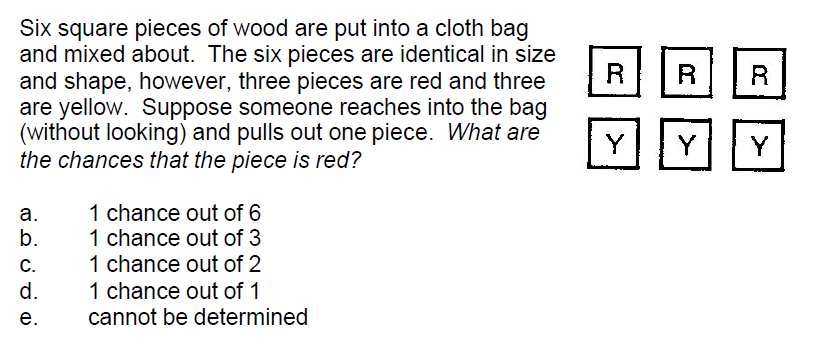 Understanding shape-independence of mass
Probabilistic reasoning
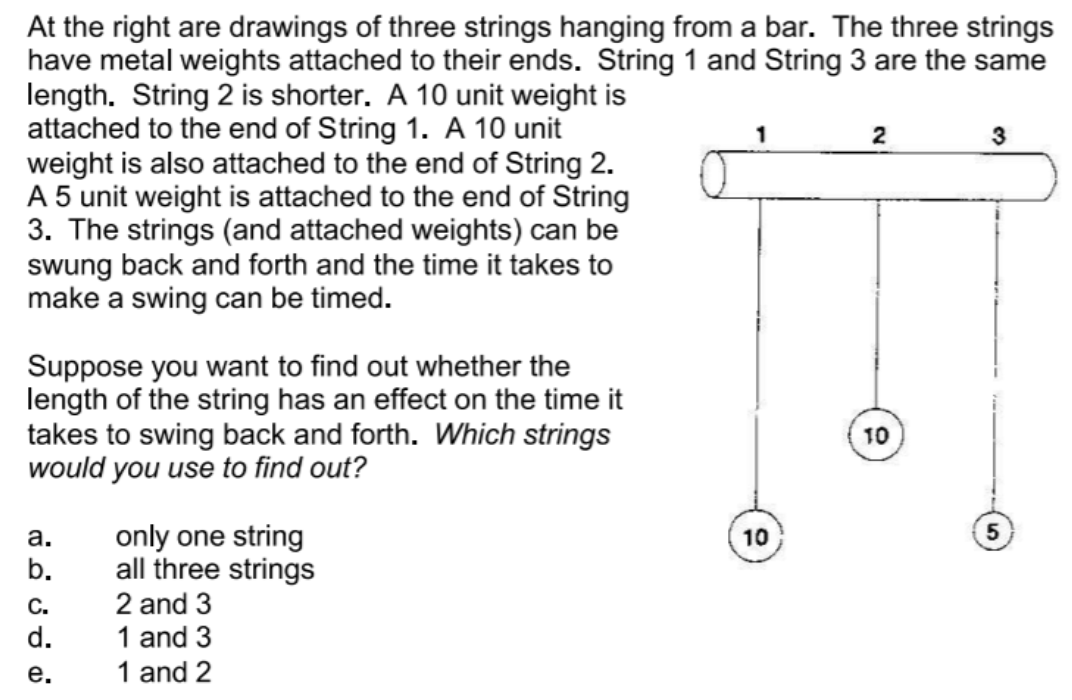 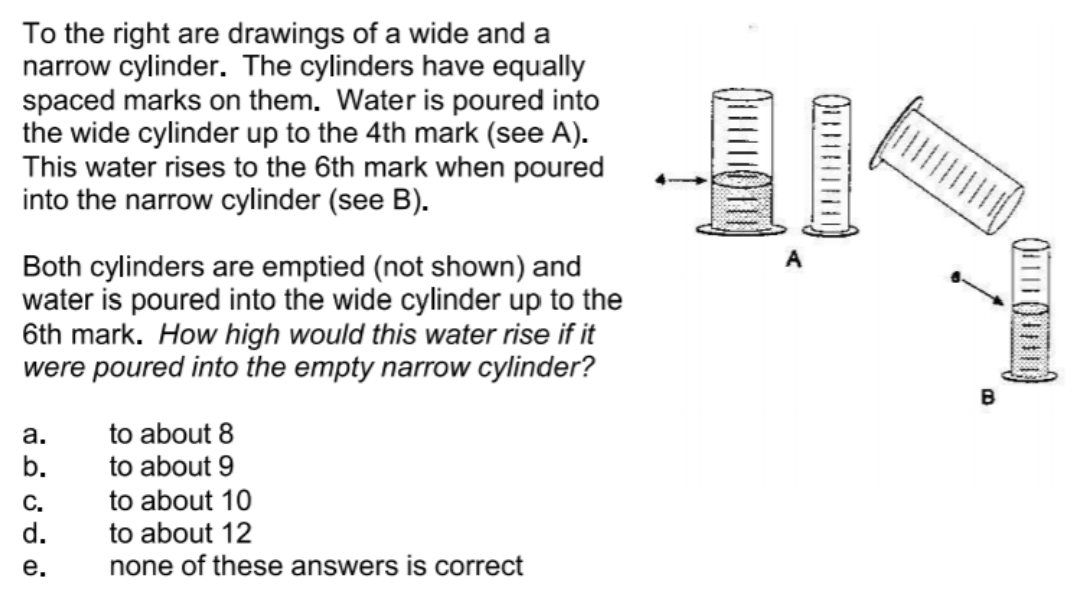 Proportional reasoning
Control of variables
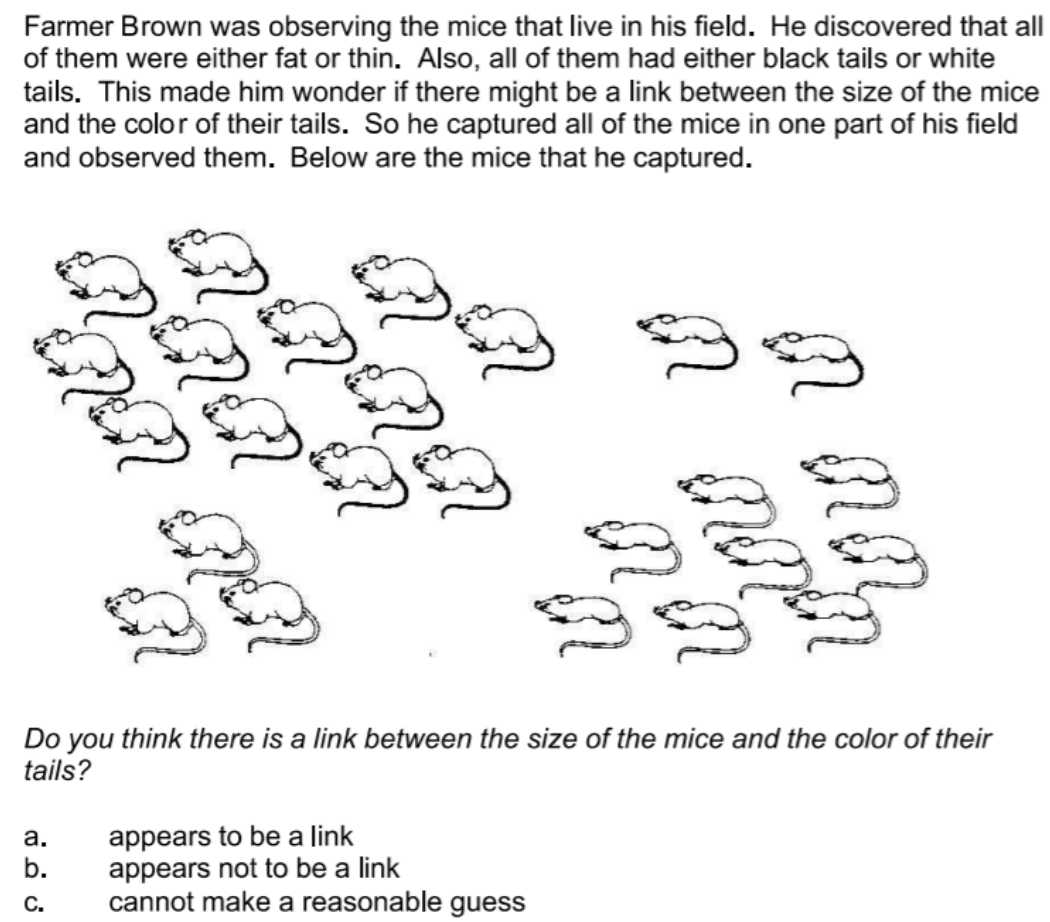 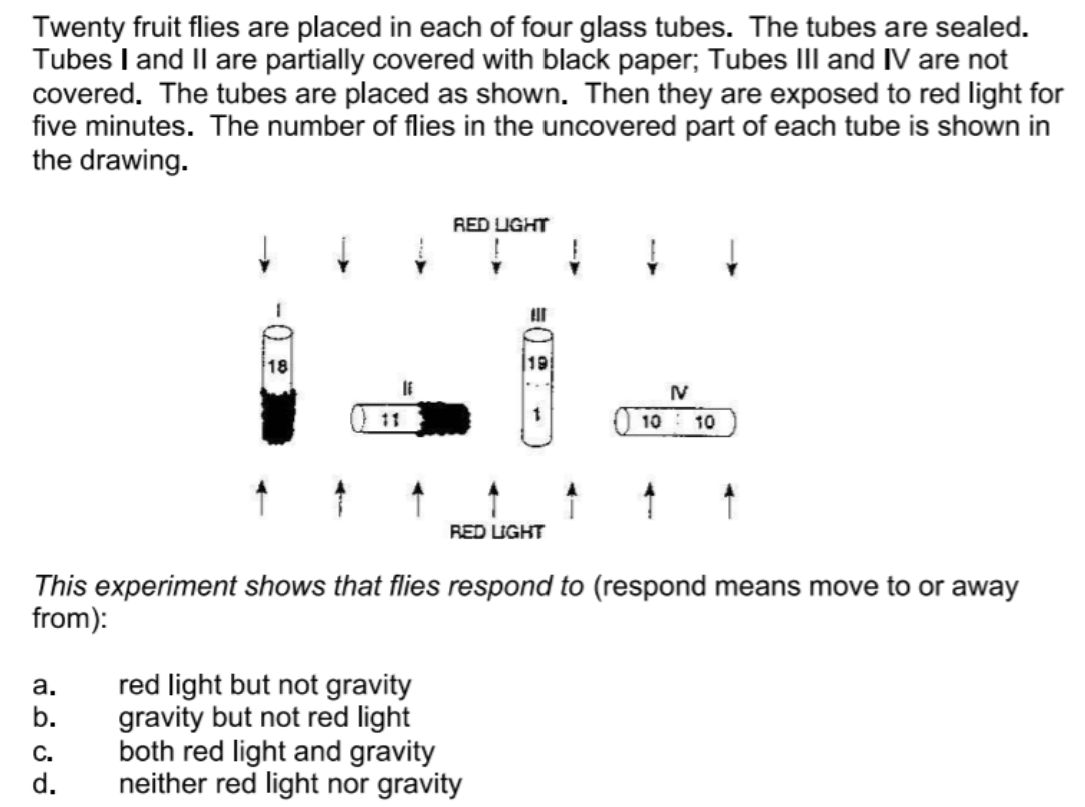 Correlational reasoning
Objections to Lawson Test
Wordy, potentially confusing text: becomes a test of reading comprehension
Ambiguous wording and/or answers, dependent on some outside knowledge or assumptions
Mediocre graphics
High Course Grade vs. Lawson Test of Scientific Reasoning Pretest Score
High Course Grade vs. Lawson Test of Scientific Reasoning Pretest Score
High-scorers on Lawson pretest
High Course Grade vs. Lawson Test of Scientific Reasoning Pretest Score
High-scorers on Lawson pretest
Low-scorers on Lawson pretest
High Course Grade vs. Lawson Test of Scientific Reasoning Pretest Score
High Course Grade vs. Lawson Test of Scientific Reasoning Pretest Score
High Course Grade vs. Lawson Test of Scientific Reasoning Pretest Score
Low Course Grade vs. Lawson Test of Scientific Reasoning Pretest Score
Low Course Grade vs. Lawson Test of Scientific Reasoning Pretest Score
Low Course Grade vs. Lawson Test of Scientific Reasoning Pretest Score
Is physics concept pretest score a predictor of grades?
We use the Force Concept Inventory
High Course Grade vs. FCI
High Course Grade vs. FCI
High Course Grade vs. FCI
Low Course Grade vs. FCI
Low Course Grade vs. FCI
Factors are correlated, but not 100%
Correlation coefficients between predictors are ≈ +0.30-+0.40
Outliers using one prediction method can often be explained by high pretest scores on another predictor
Math and Lawson pretests are (semi-)independent predictors
Math and Lawson pretests are (semi-)independent predictors
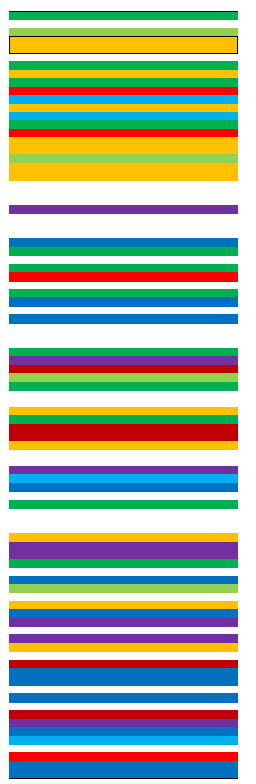 Example: Algebra-based physics, first semester, ASU-P 2022
Math and Lawson pretests are (semi-)independent predictors
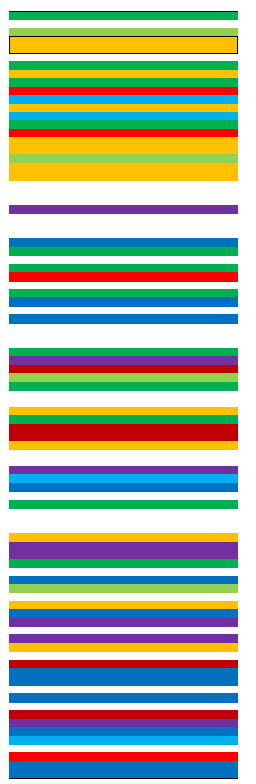 Each colored band represents a student in the class, ranked top to bottom in order of course grade points
Example: Algebra-based physics, first semester, ASU-P 2022
Math and Lawson pretests are (semi-)independent predictors
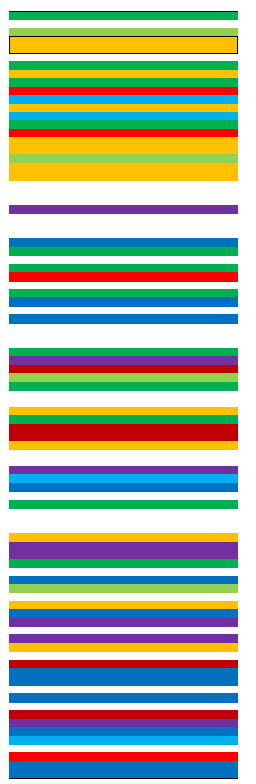 Top-quartile grades
Example: Algebra-based physics, first semester, ASU-P 2022
Bottom-quartile grades
Math and Lawson pretests are (semi-)independent predictors
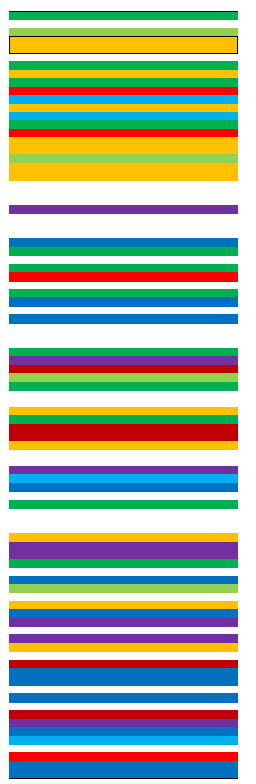 Top-quartile grades
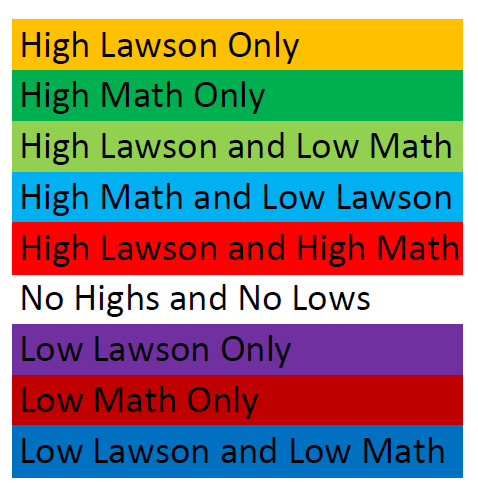 Bottom-quartile grades
Math and Lawson pretests are (semi-)independent predictors
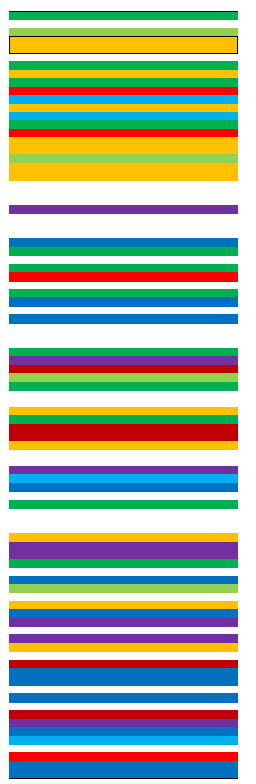 Top-quartile grades
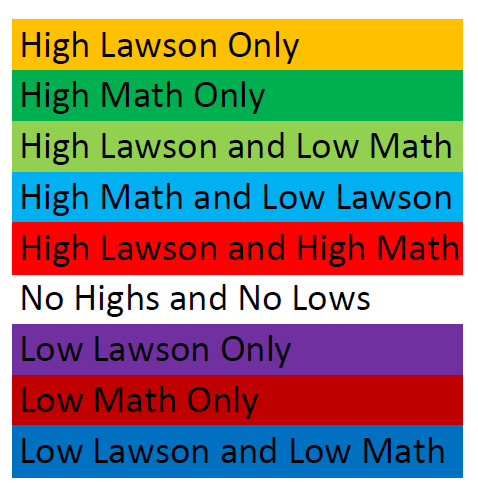 78% are top-quartile in Math, Lawson, or both
Bottom-quartile grades
Math and Lawson pretests are (semi-)independent predictors
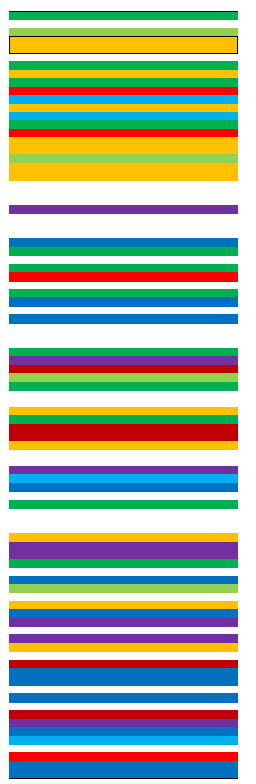 Top-quartile grades
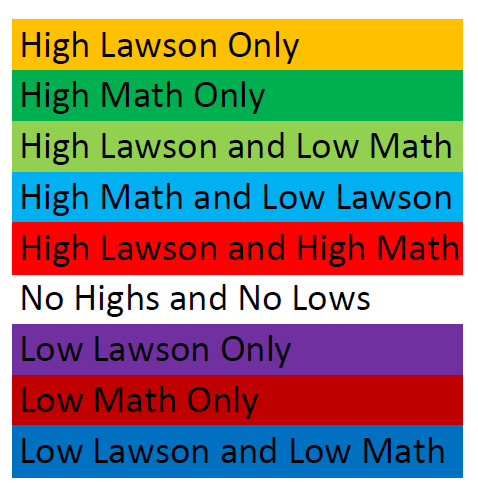 Bottom-quartile grades
52% are bottom quartile in Math, Lawson, or both without compensating high score
Math and Lawson pretests are (semi-)independent predictors
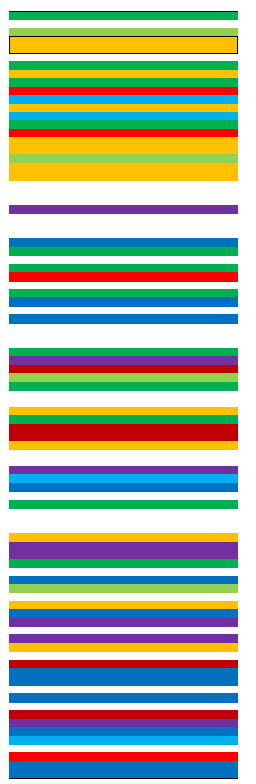 0% low Math or Lawson without compensating high score
Top-quartile grades
Bottom-quartile grades
Math and Lawson pretests are (semi-)independent predictors
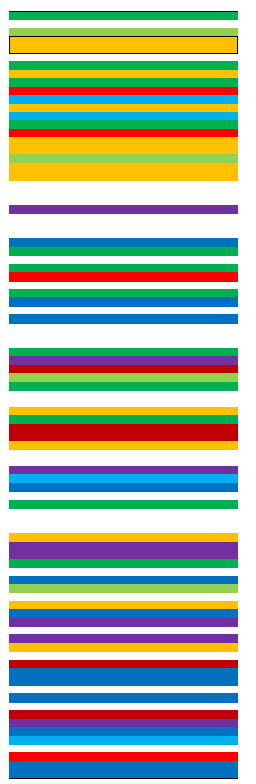 Top-quartile grades
Bottom-quartile grades
Only 22% with Lawson and/or Math high (regardless of compensation)
Grades vs. Predictors: An example
CU Grades = 0.2945*Lawson Pre
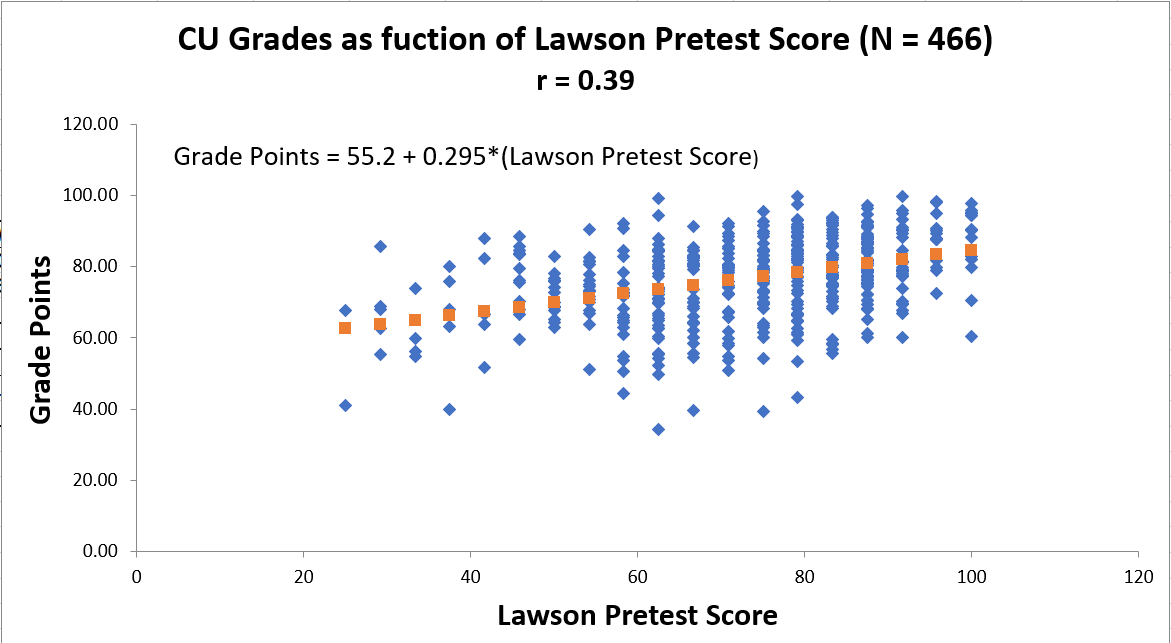 CU Grades as a function of Lawson Pretest Score (N=466)
r = 0.39
CU Grades = 0.2945*Lawson Pre
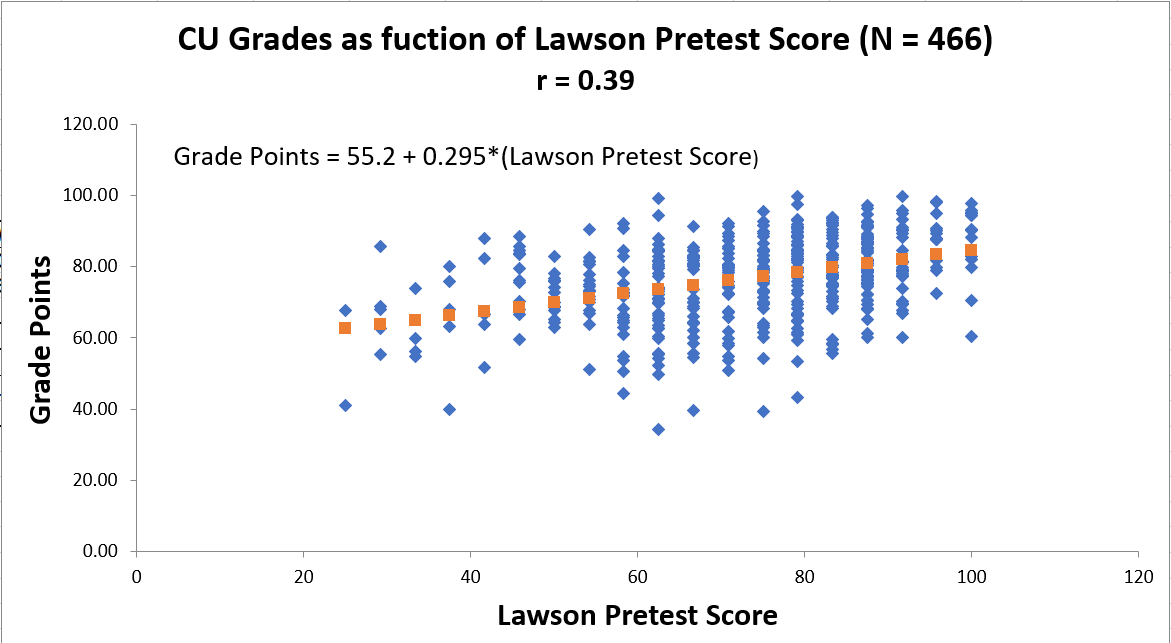 CU Grades as a function of Lawson Pretest Score (N=466)
r = 0.39
Lawson pretest score can have large effect on grades
CU Grades = 0.2945*Lawson Pre
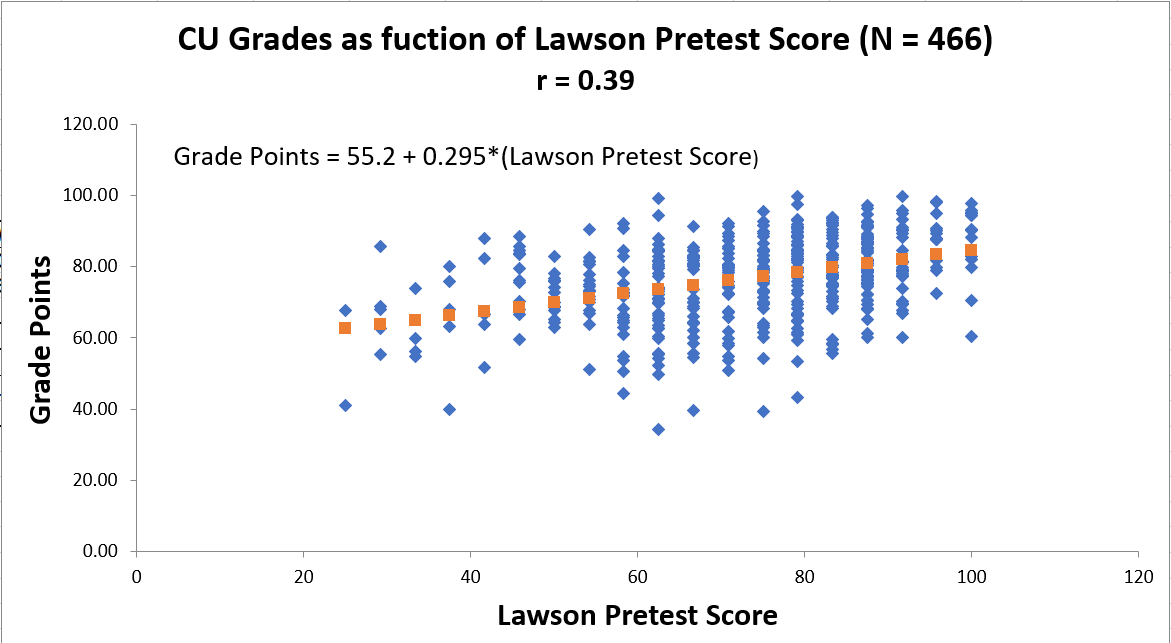 CU Grades as a function of Lawson Pretest Score (N=466)
r = 0.39
15/24 correct = C grade
CU Grades = 0.2945*Lawson Pre
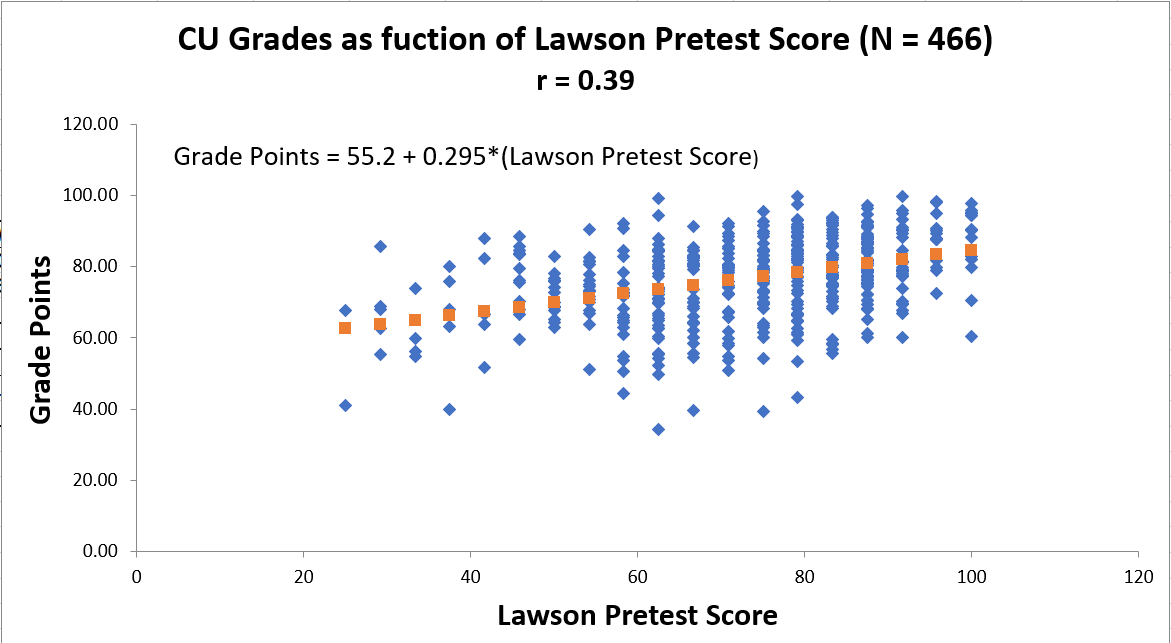 CU Grades as a function of Lawson Pretest Score (N=466)
r = 0.39
21/24 correct = B grade
15/24 correct = C grade
CU Grades = 0.2945*Lawson Pre
CU Grades = 0.2945*Lawson Pre = 0.08 FCI Pretest + 0.2642 Lawson Pretest
CU Grades = 0.2945*Lawson Pre = 0.08 FCI Pretest + 0.2642 Lawson Pretest
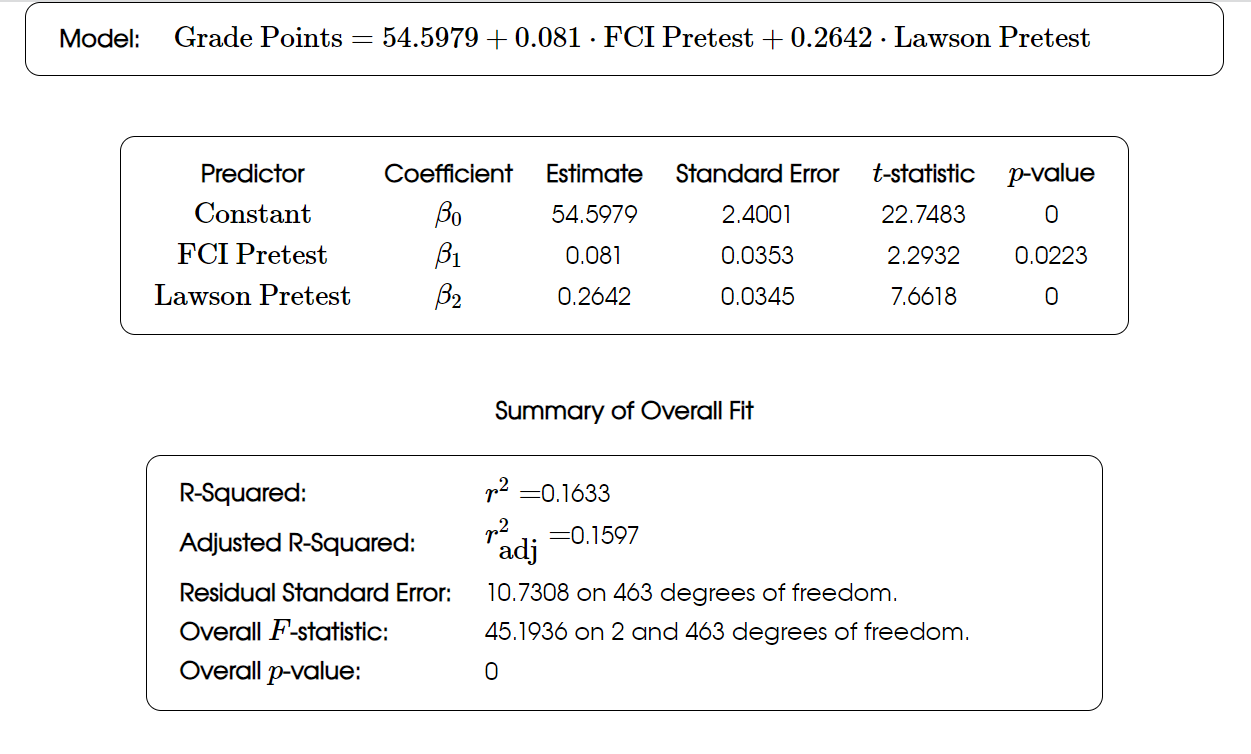 CU Grades = 0.2945*Lawson Pre = 0.08 FCI Pretest + 0.2642 Lawson Pretest
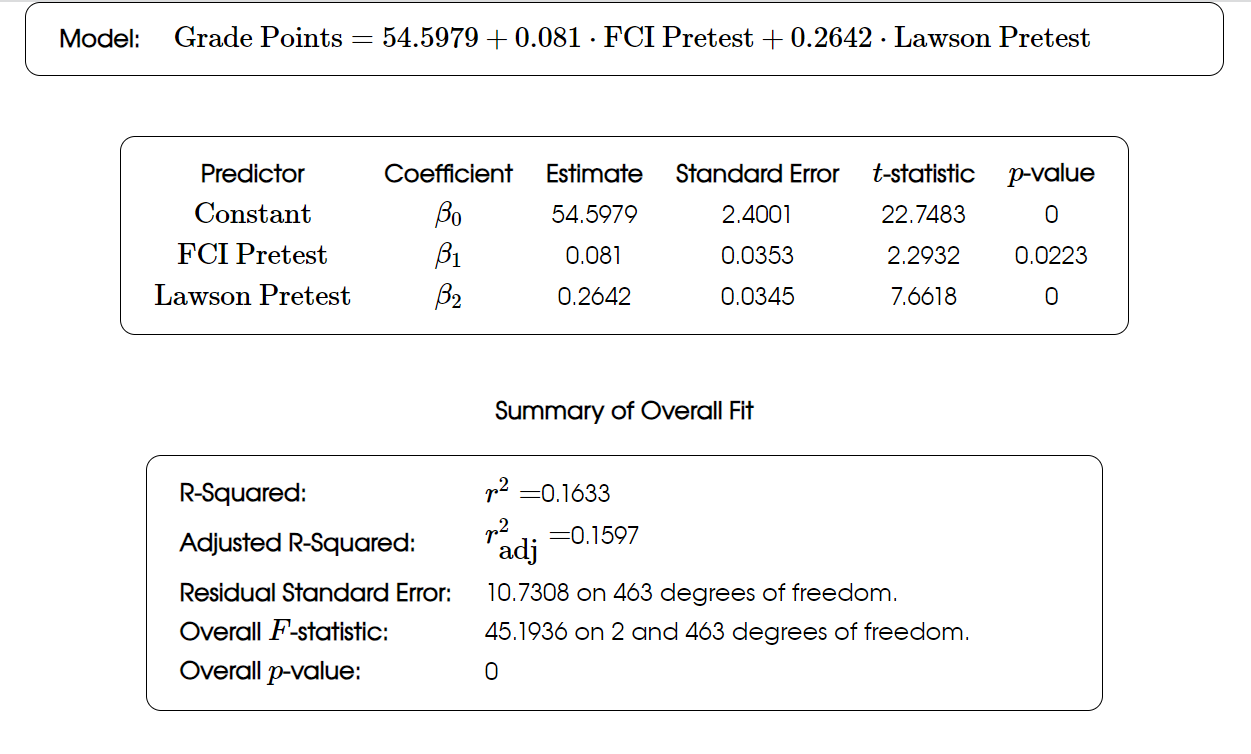 In this class, the Lawson score had the larger influence on grades
Summary
Numerous factors influence students’ physics course performance
Previous preparation in calculational skill, reasoning, and physics concept knowledge is important (as well as effort)
Our results are consistent with findings reported by:
L. Ding, PRPER 10, 023101 (2014)]
Salehi et al., PRPER 15, 020114 (2019)
Stewart et al., PRPER 17, 010107 (2021)